What is yourSpace Group?
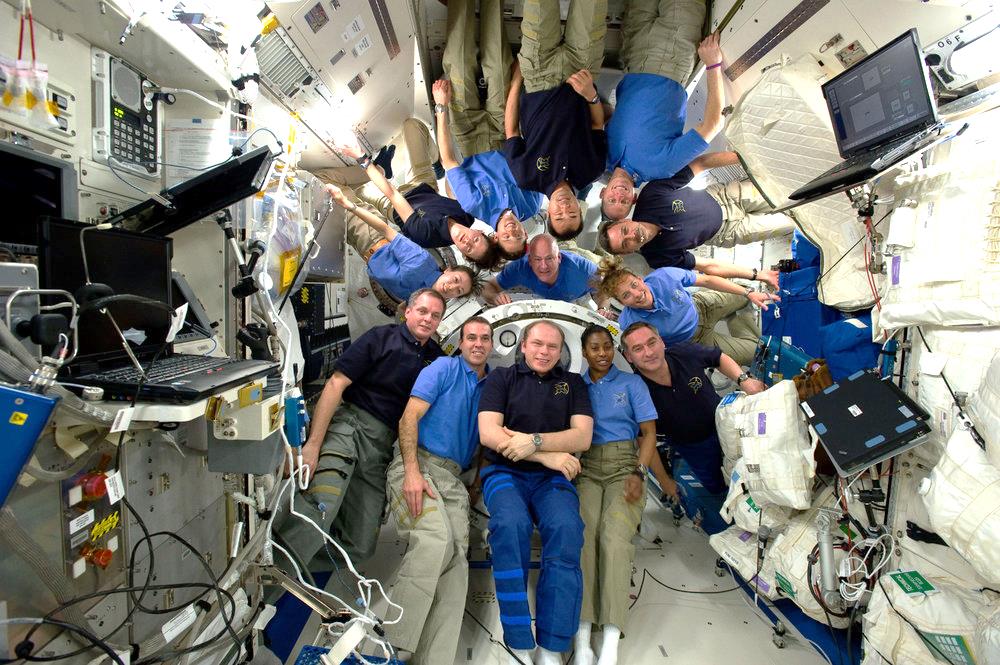 the first question asked and the last to be answered
International Tables, Vol A
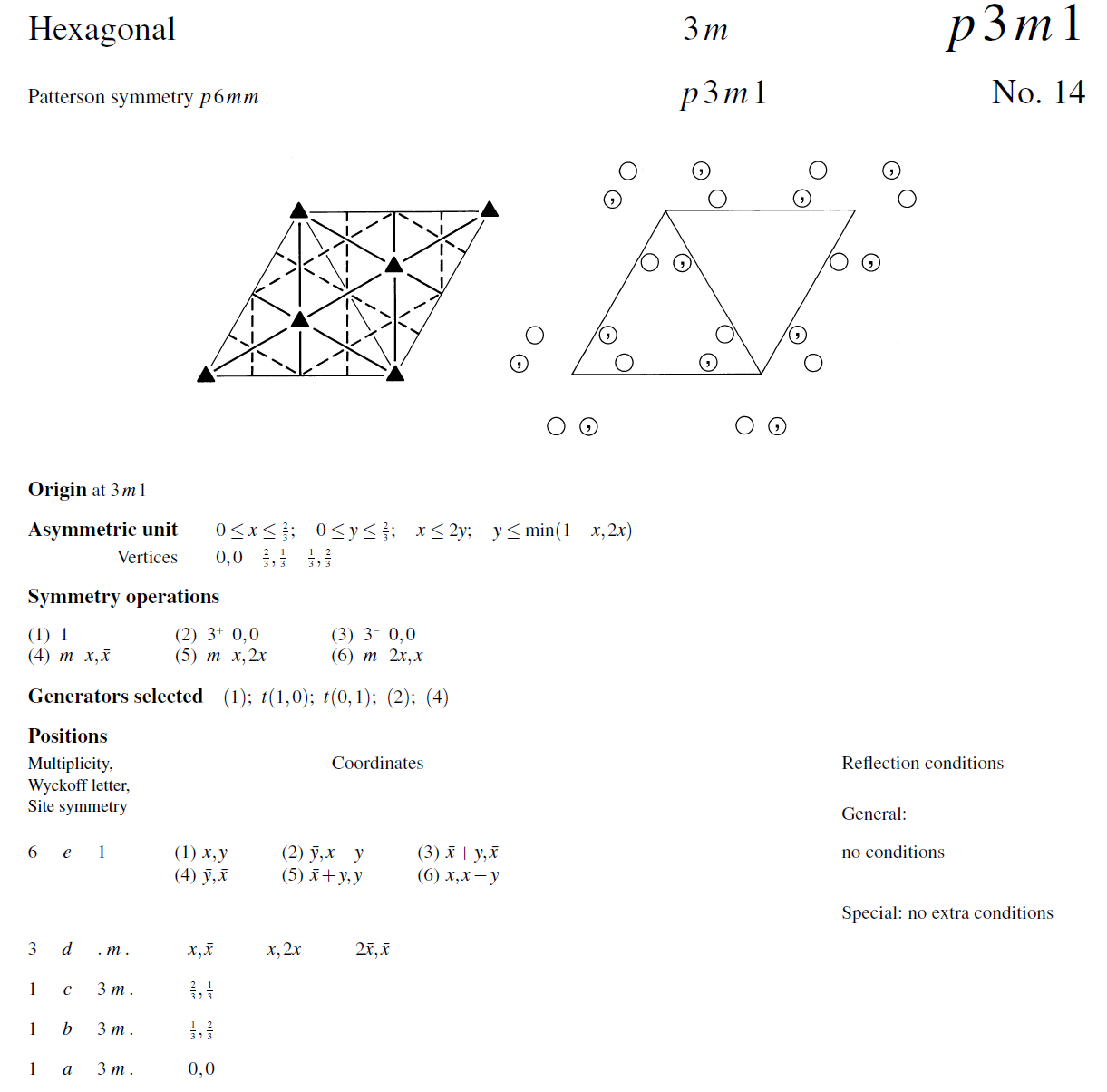 International Tables, Vol A
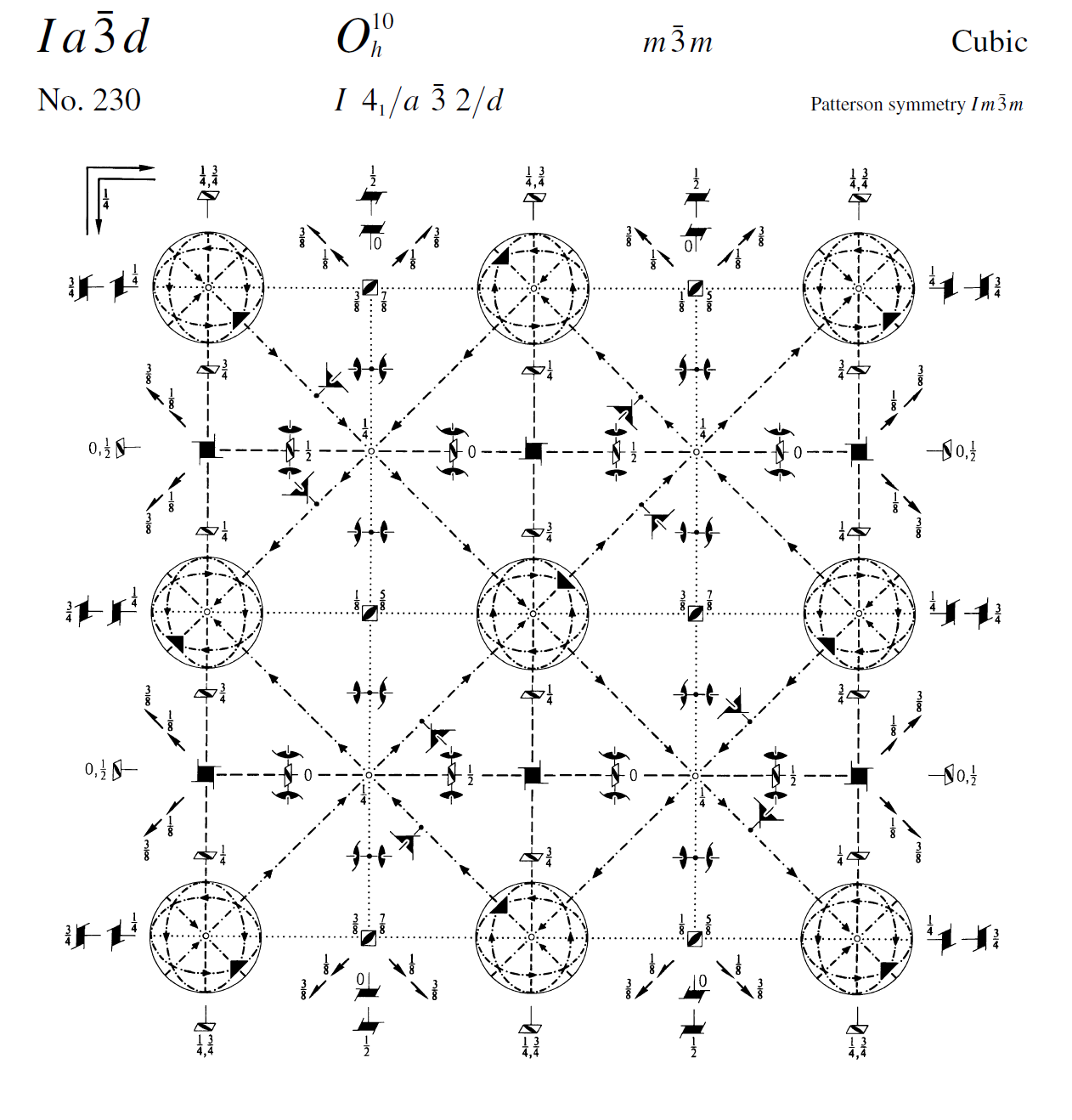 What is your Space Group?
What is a crystal? 
What is a lattice?
What is a unit cell?
What is a symmetry operator?
What is an asymmetric unit?
Pitfalls: the “screwies”, C vs P3, alternate index
How will I know?
Unit cell?
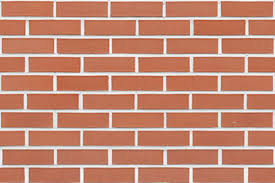 Where’s the unit cell?
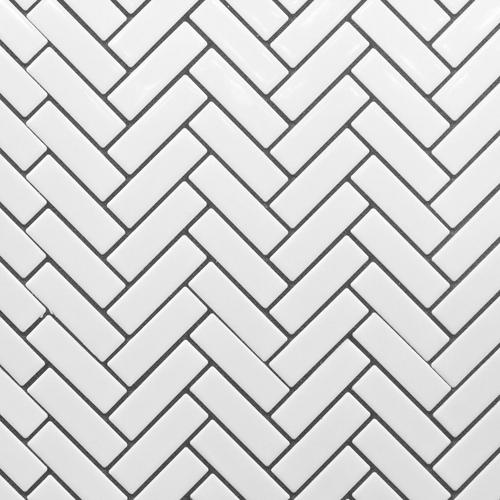 Where’s the unit cell?
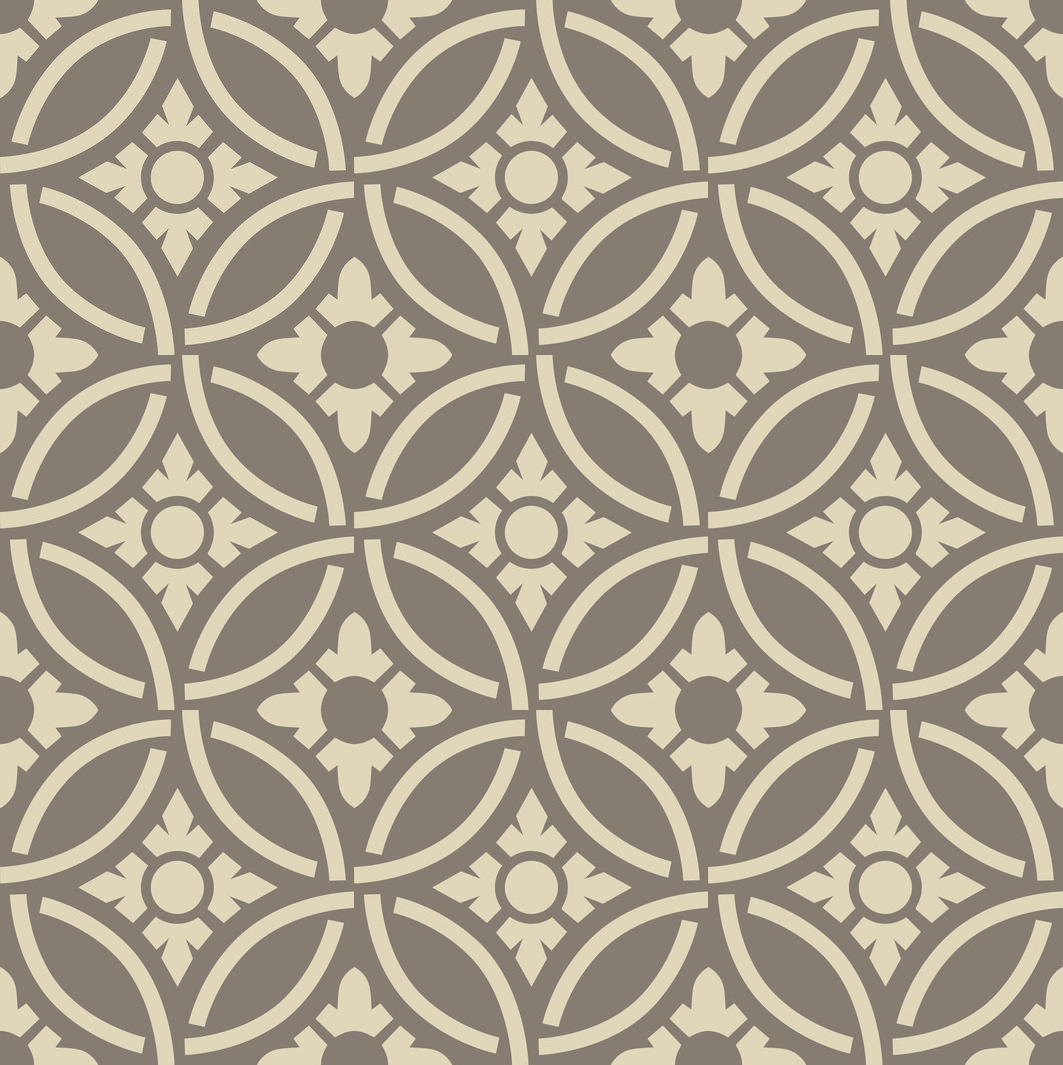 Where’s the unit cell?
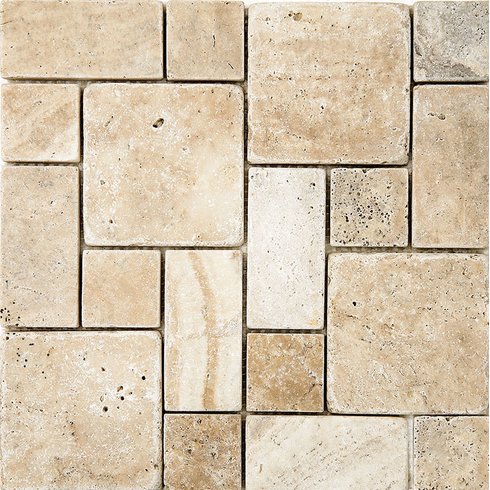 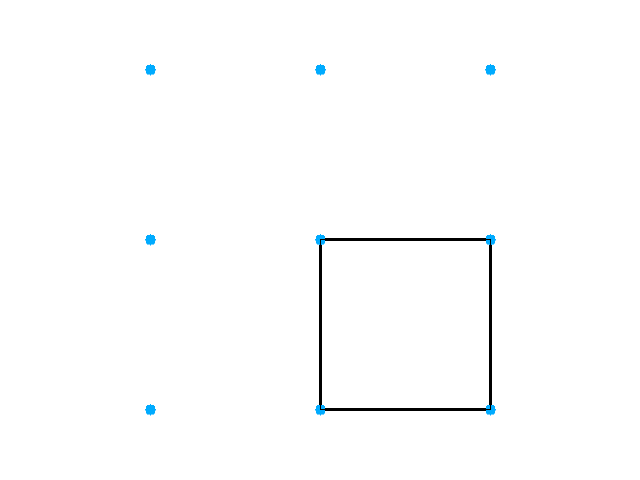 Primitive, cubic lattice
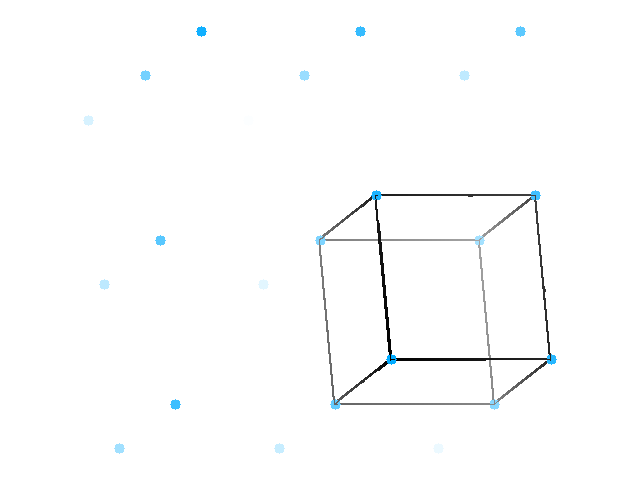 Primitive, cubic lattice
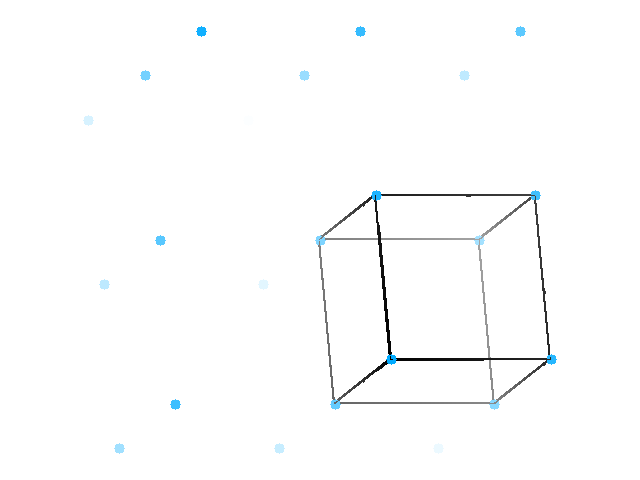 Primitive, cubic lattice
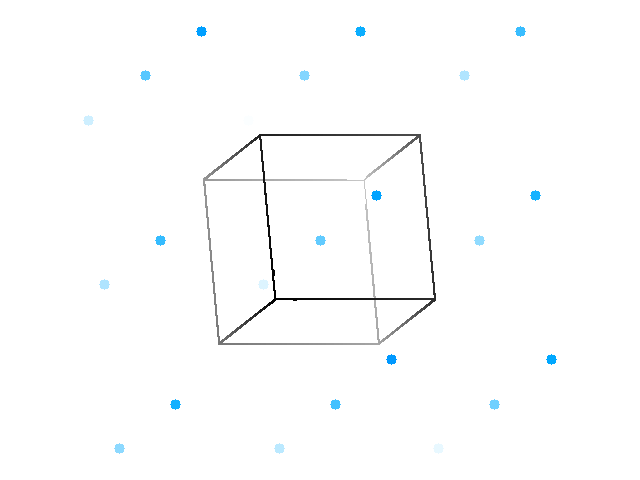 Primitive, cubic lattice, half-way unit cell
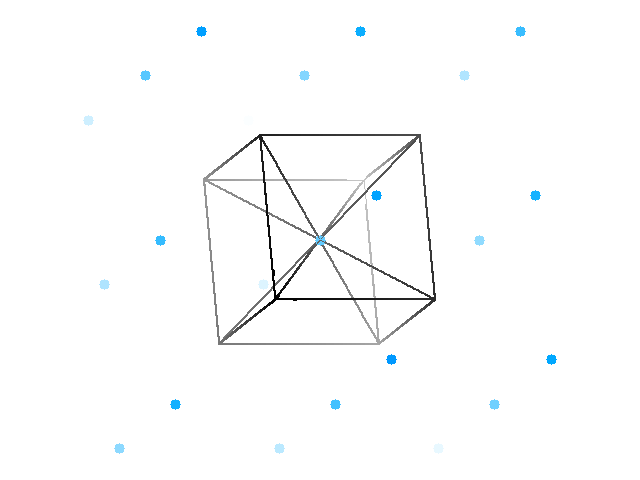 Body-centered cell
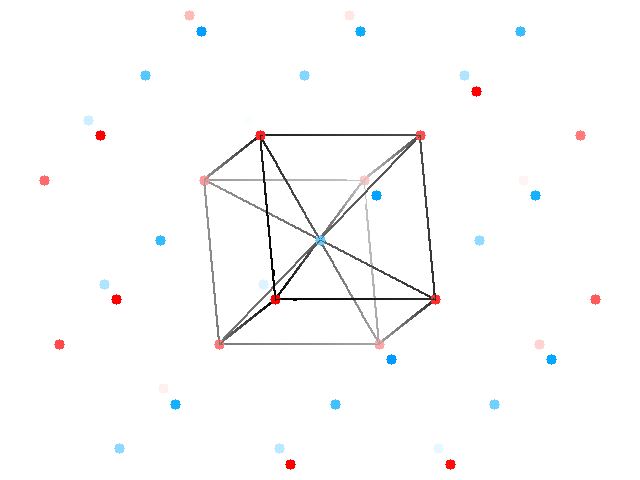 Two staggered lattices
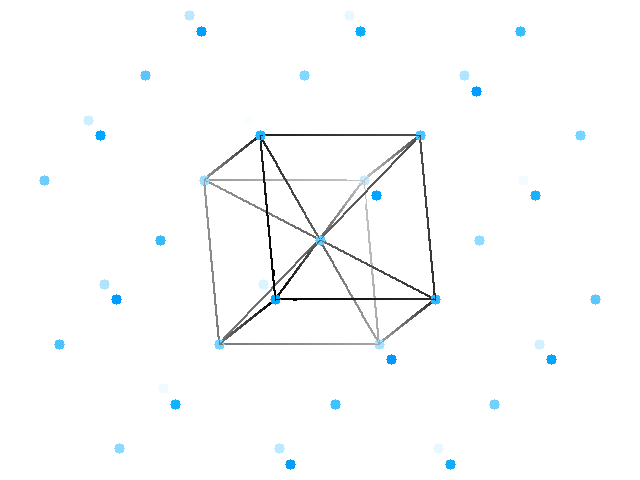 Body-centered lattice
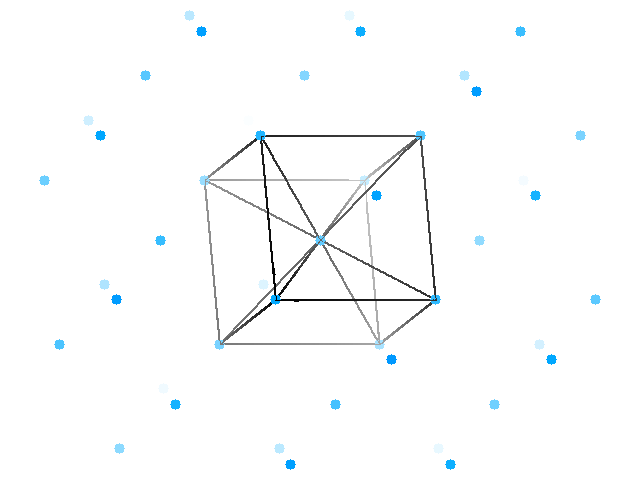 Body-centered lattice
Diffraction from a 3D lattice
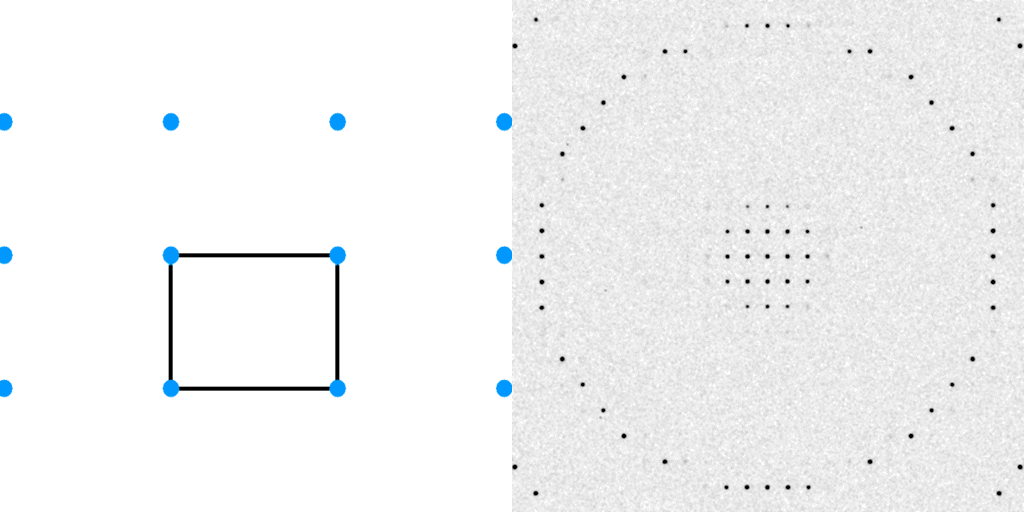 +
real space
reciprocal space
Diffraction from a 3D lattice
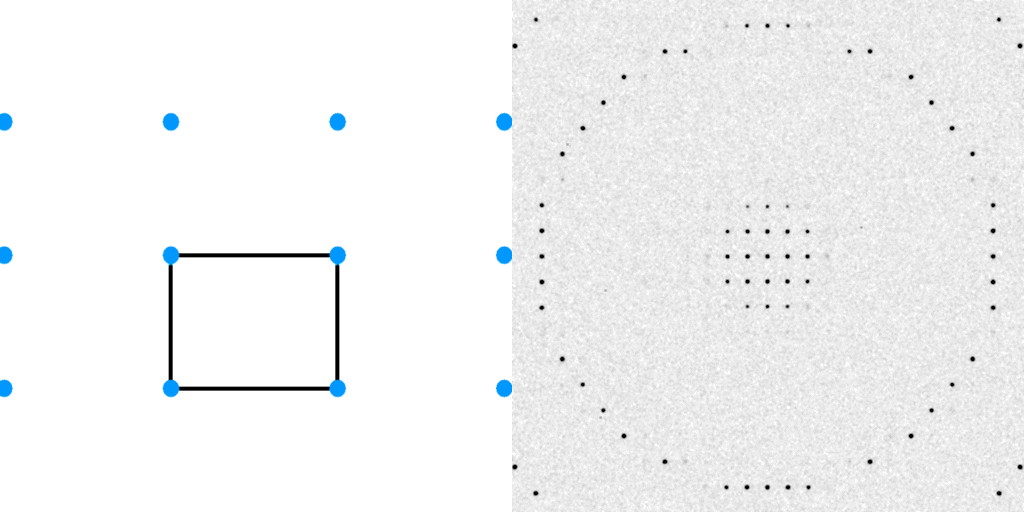 +
real space
reciprocal space
Diffraction from a 3D lattice
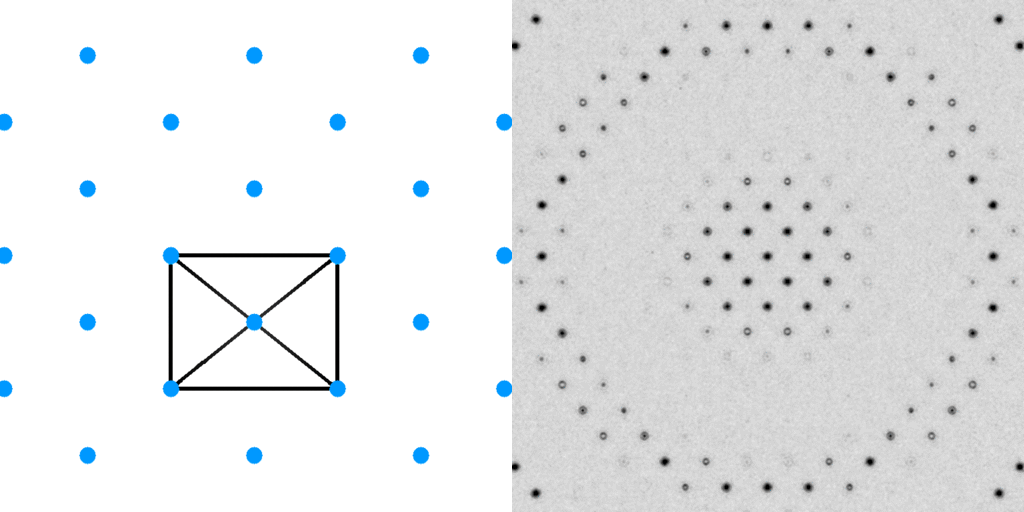 +
+
real space
reciprocal space
Diffraction from a 3D lattice
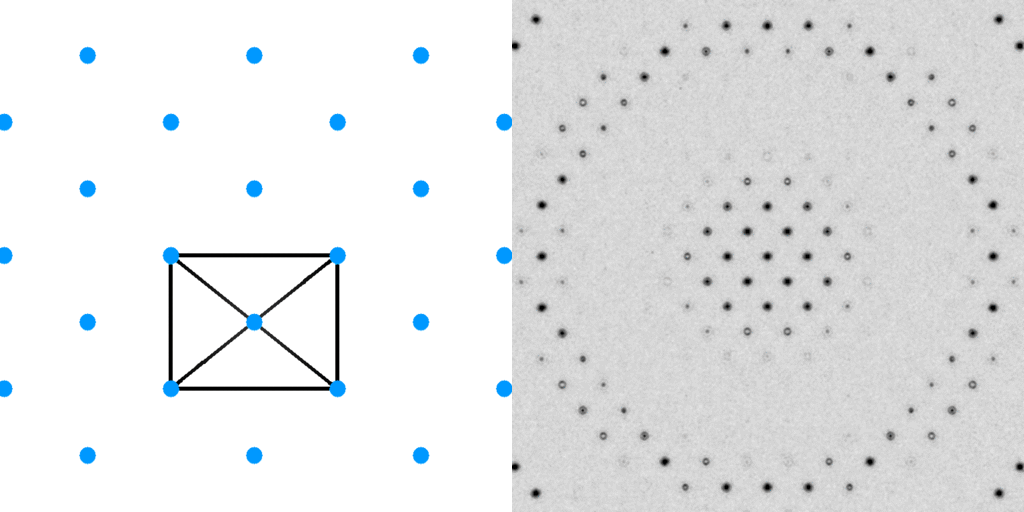 +
+
real space
reciprocal space
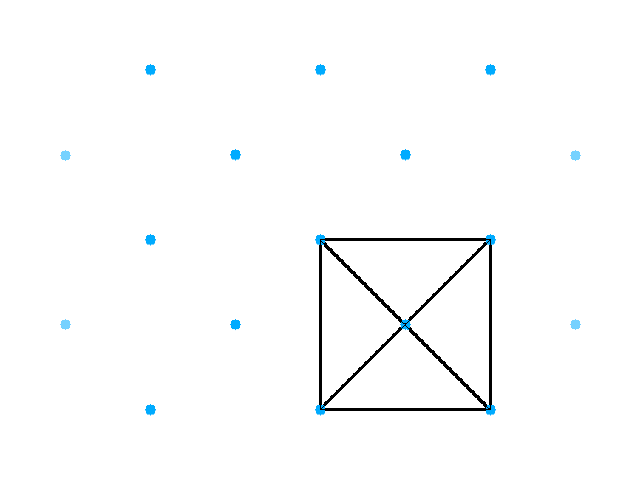 Base-centered lattice
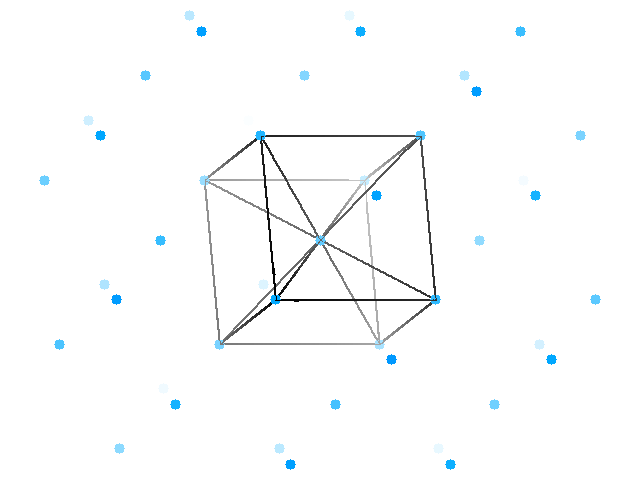 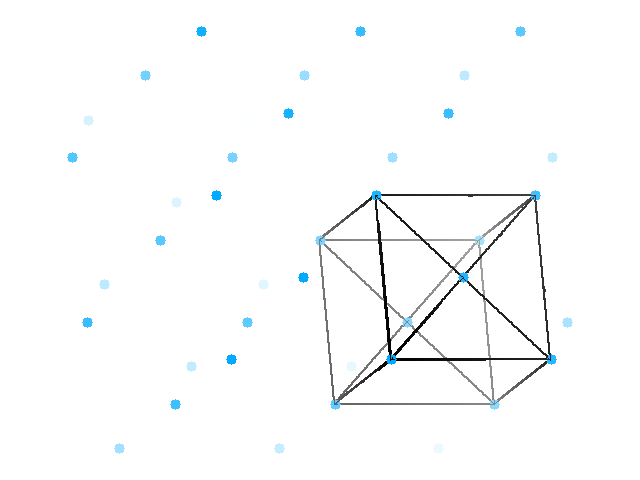 Base-centered lattice
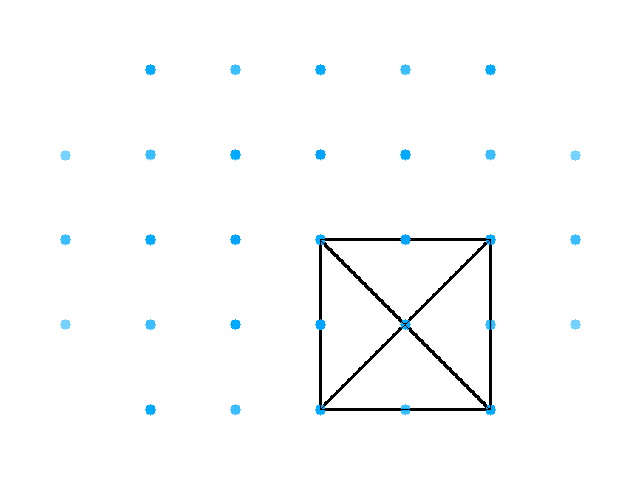 Face-centered lattice
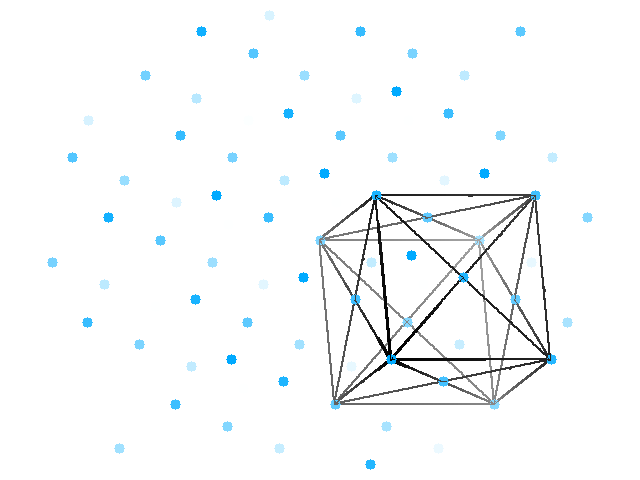 Face-centered lattice
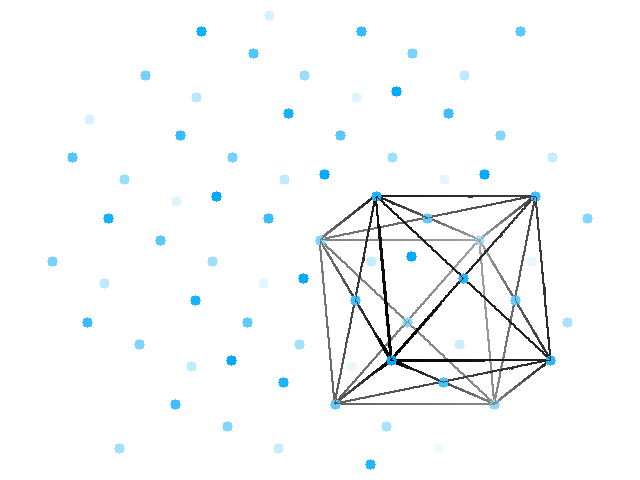 Face-centered lattice
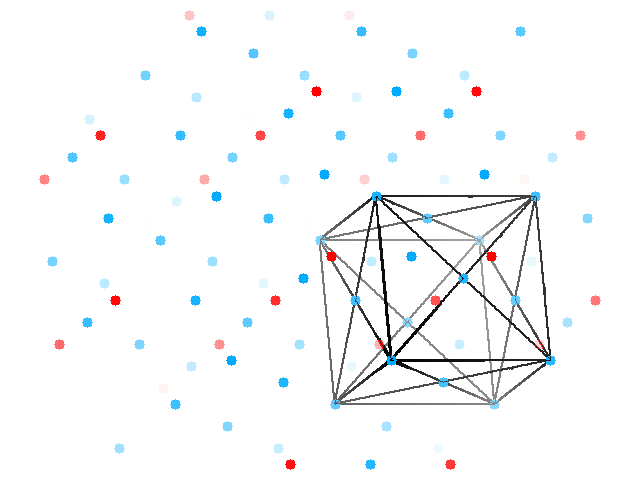 Face-centered lattice
Body-centered lattice
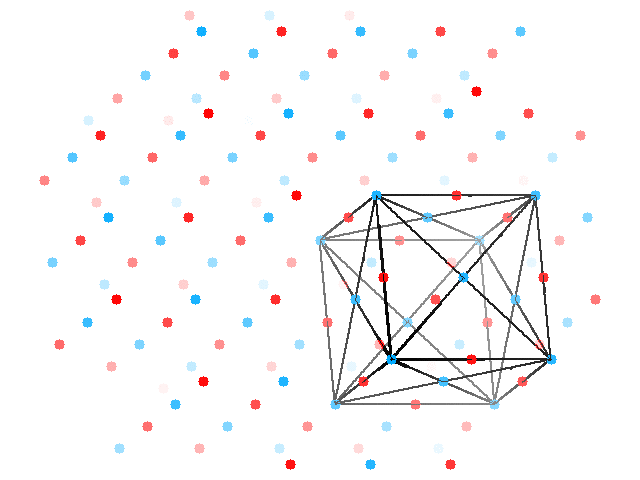 Face-centered lattice
All half-way points
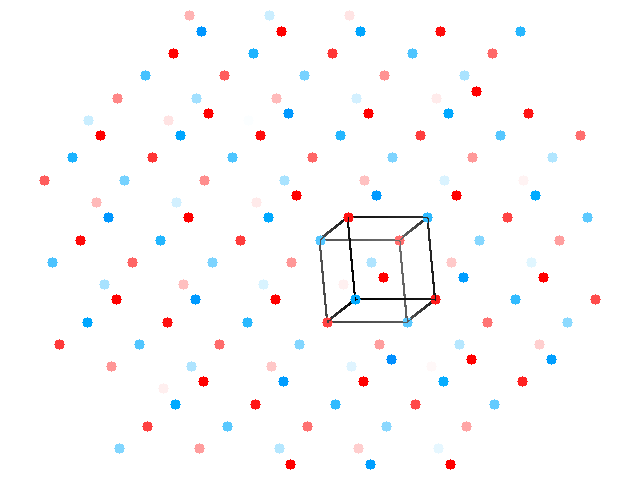 Face-centered lattice
All half-way points
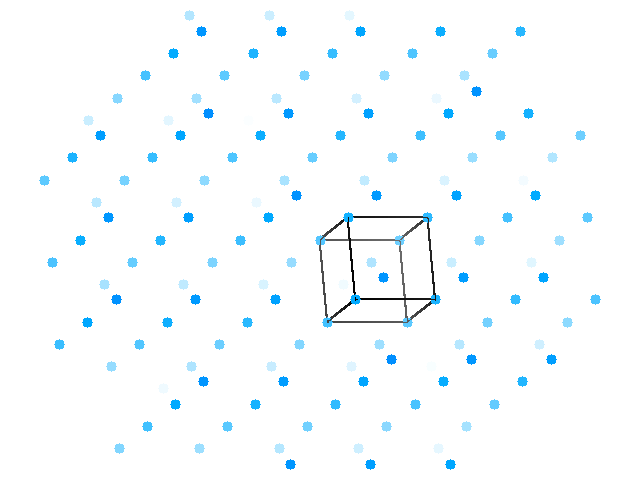 cubic lattice
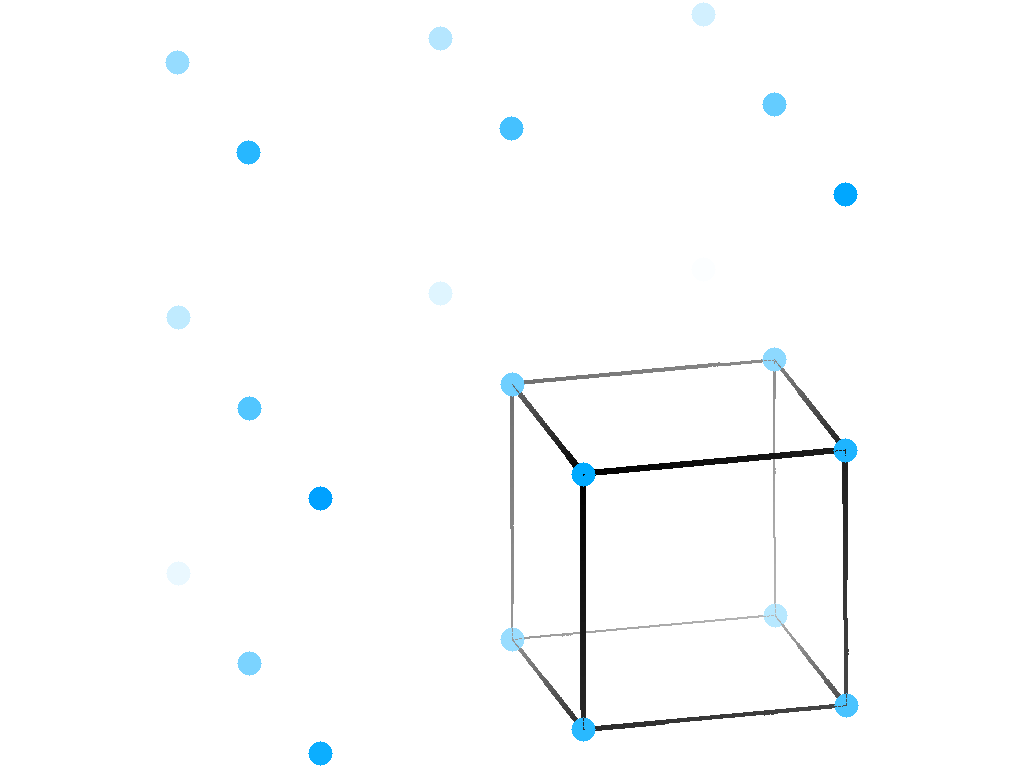 rhombohedral lattice
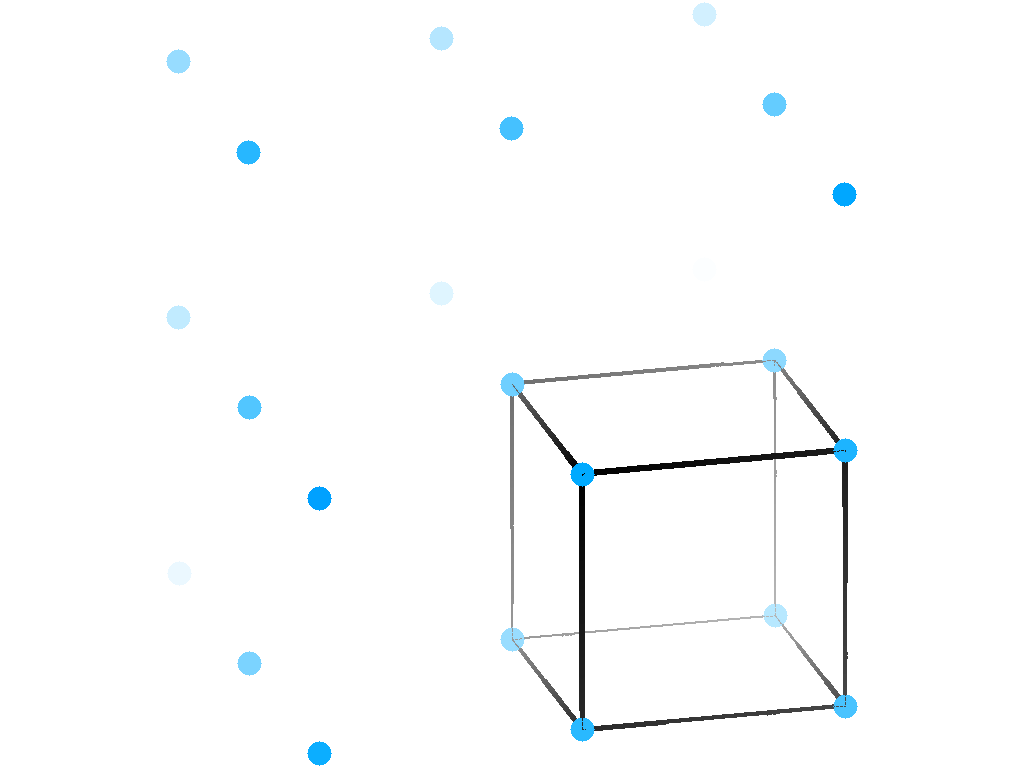 rhombohedral lattice
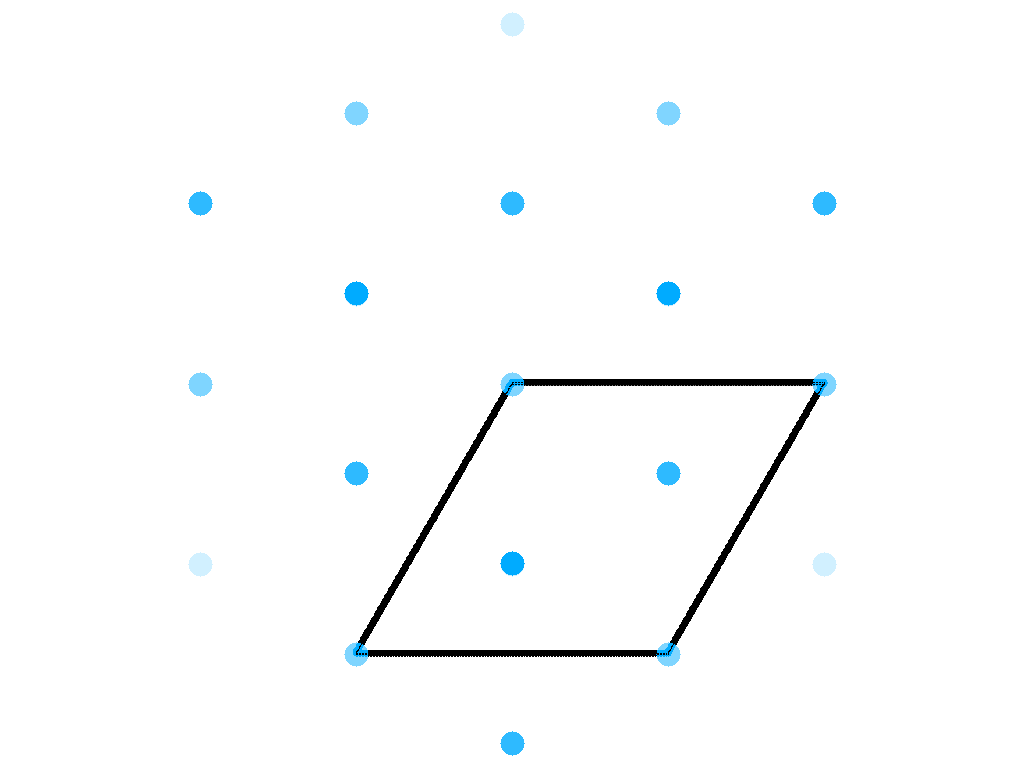 Hexagonal version of rhombohedral lattice
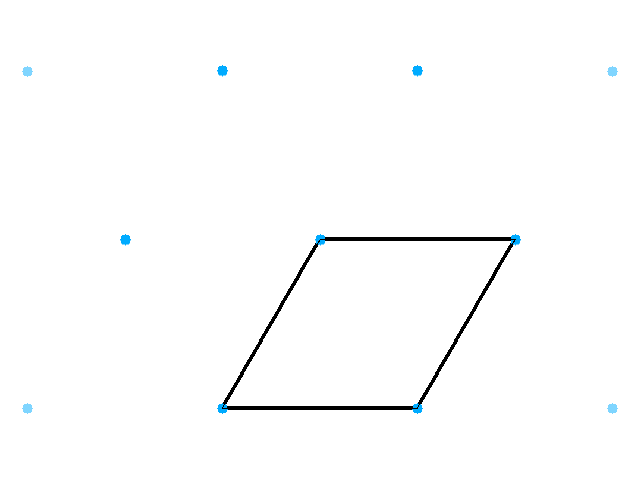 Hexagonal/triclinic lattice
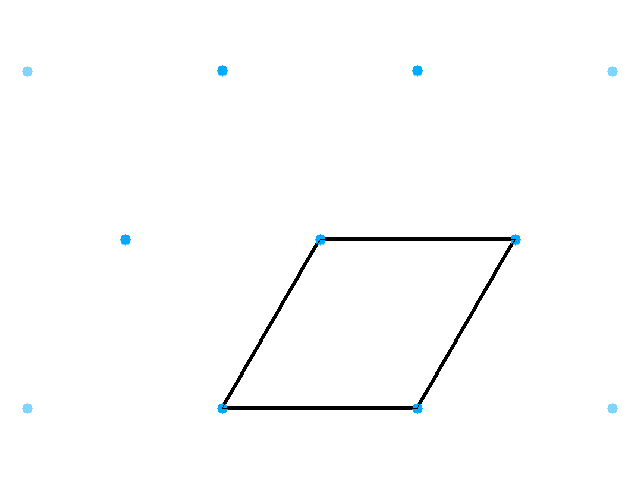 Hexagonal lattice
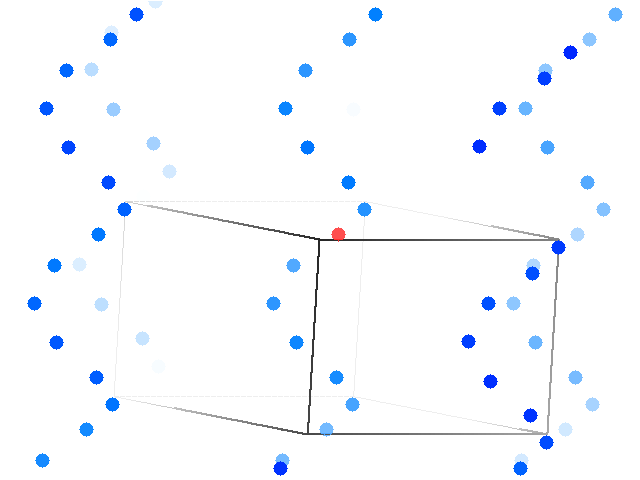 6-fold screw operator (hexagonal)
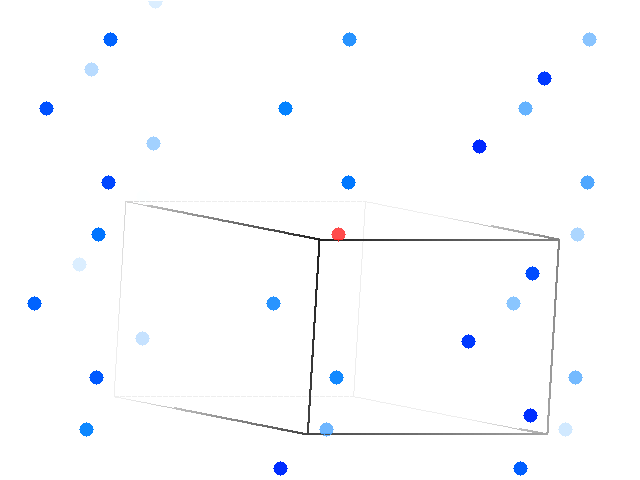 3-fold screw operator (trigonal)
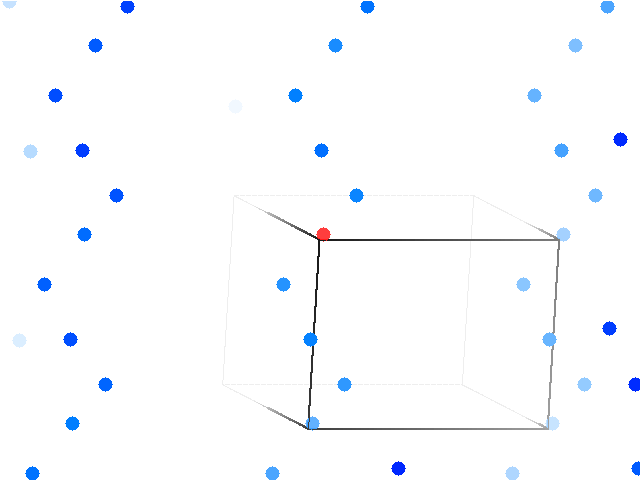 4-fold screw operator (tetragonal)
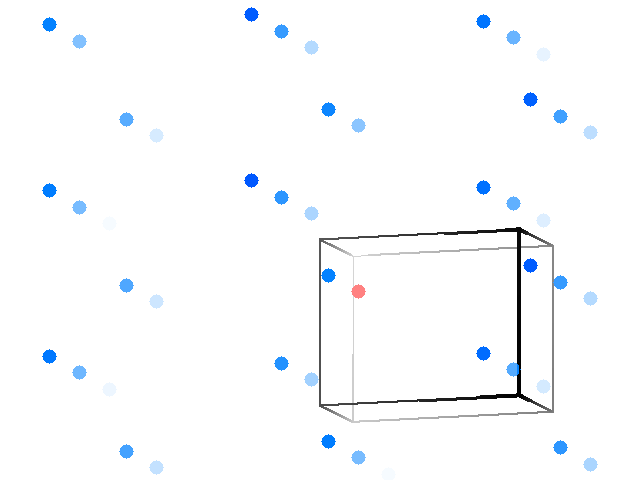 2-fold screw operator
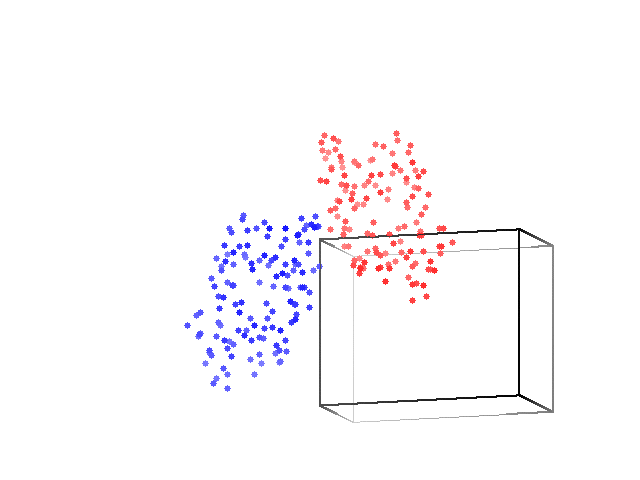 2-fold screw operator: monoclinic lysozyme
Only 4 kinds of rotation operators
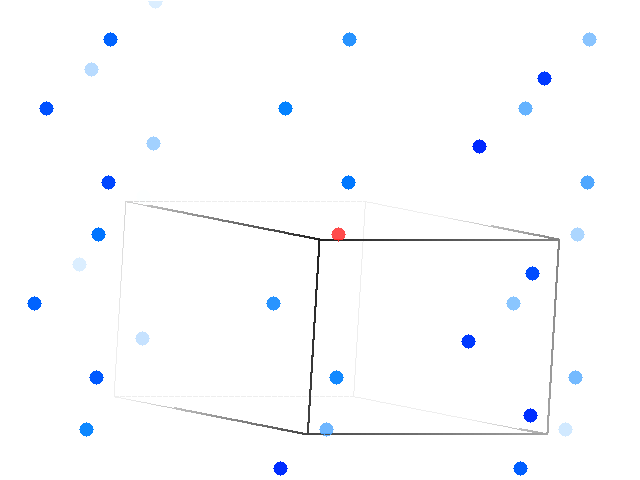 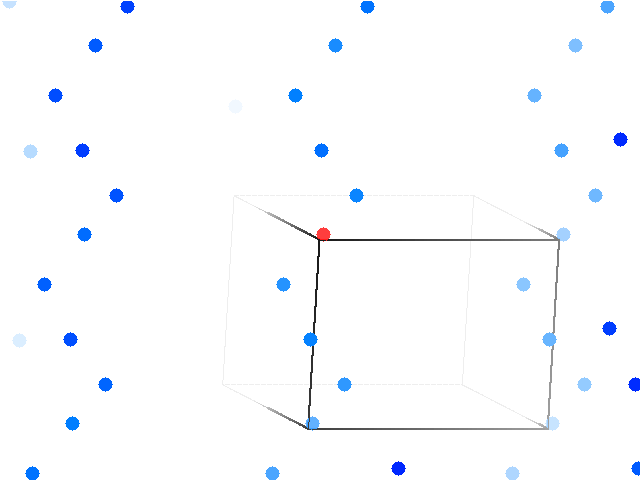 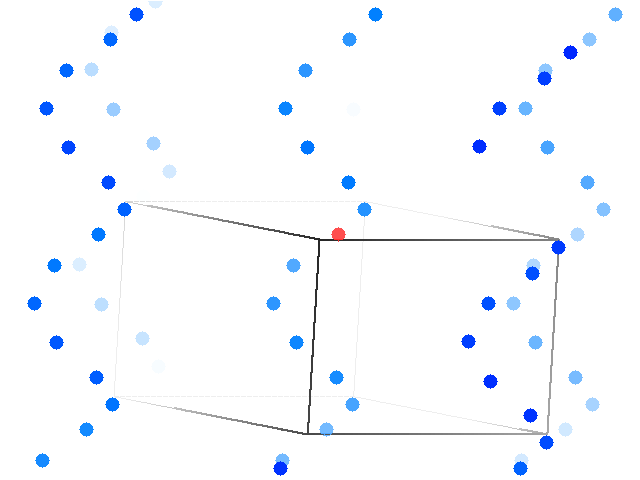 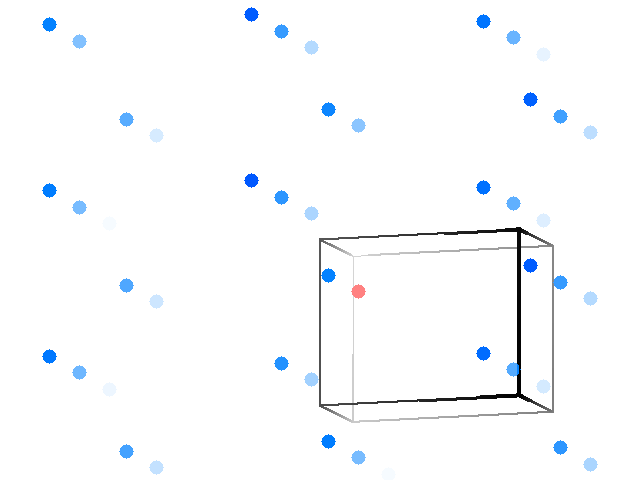 3     4      6
                    2*2     2*3
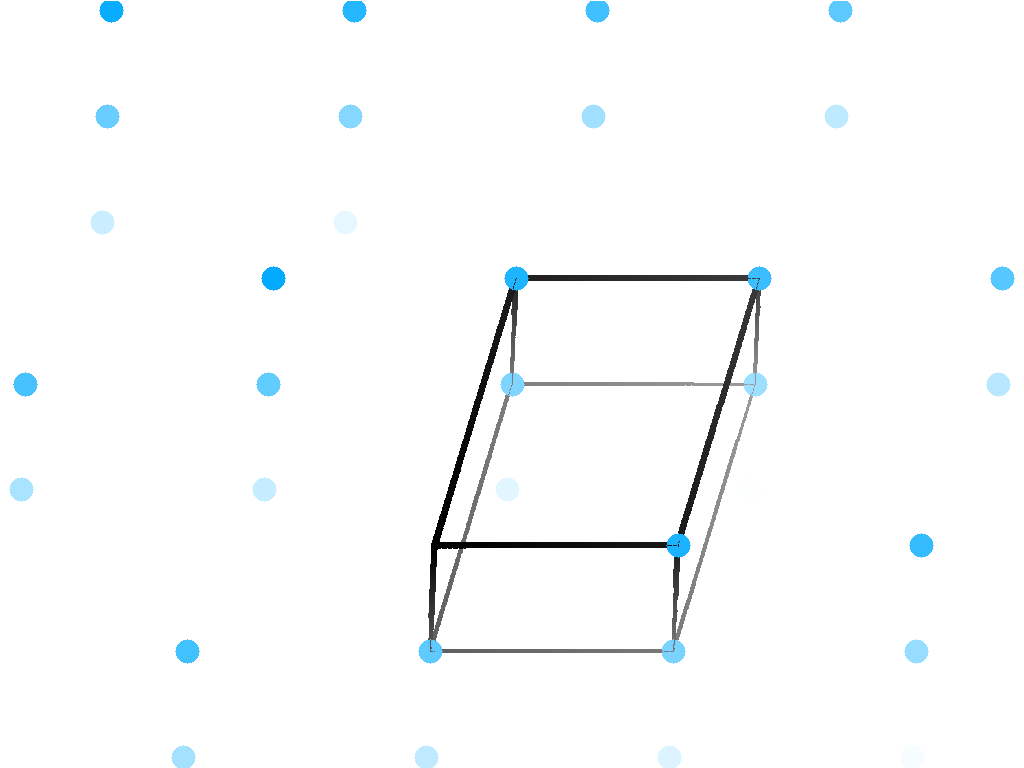 a few lysozyme crystal forms
Only 5 kinds of centering
None	Primitive
ABC	Base
I		Body
F		Face
R		Rhombo
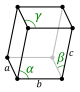 No restrictions
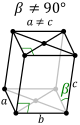 at least two 90° angles
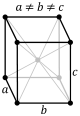 All angles 90°
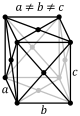 All angles 90°
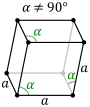 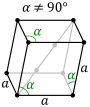 Also fits:
Only 7 lattice systems
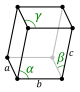 Triclinic
Monoclinic
Orthorhombic
Tetragonal
Hexagonal
Rhombohedral
Cubic
No restrictions
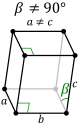 2x 90° angles
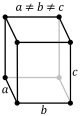 All angles 90°
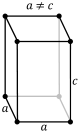 All 90°; square top
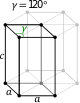 90° 90° 120°; a = b
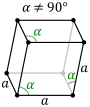 angles same, a=b=c
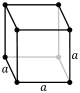 All 90°; a = b = c
Only 14 lattice types in 3D
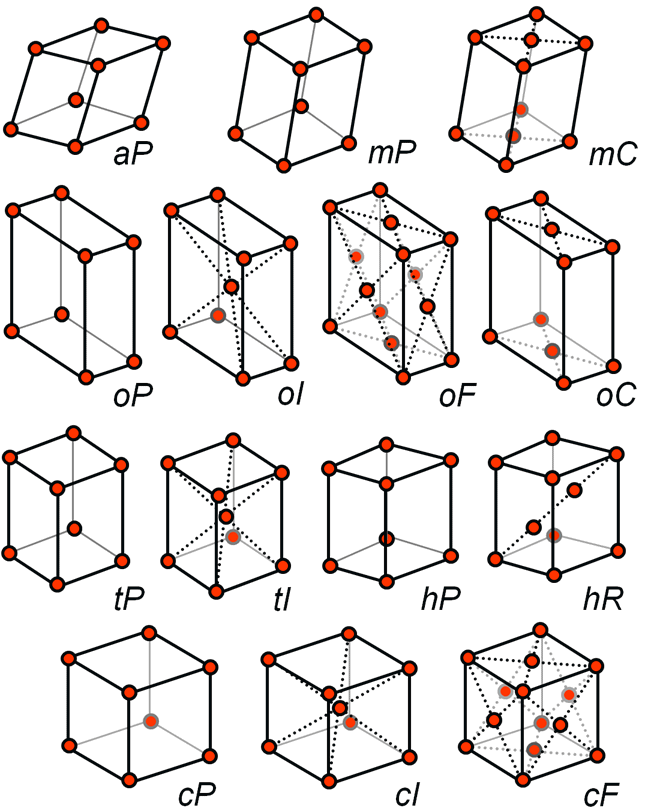 Lattice system
a    asymmetric
m   monoclinic
o    orthorhombic
t     tetragonal
h    hexagonal
c    cubic

Centering
P    primitive (no centering)
C    base (A,B not used)
I      body (extra in middle)
F    face (extra on each)
R    rhombohedral 
          (two diagonal extras)
Bravais (1848)

www.ruppweb.com
Enantiomorphic operators
31    32

41    43
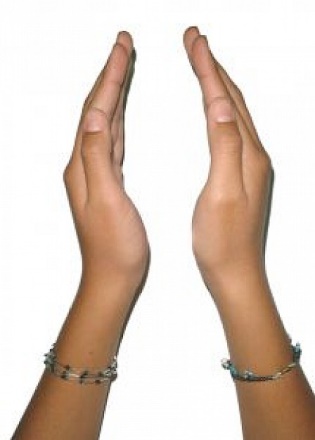 61    65

62    64
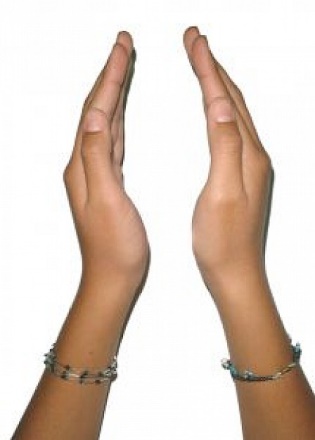 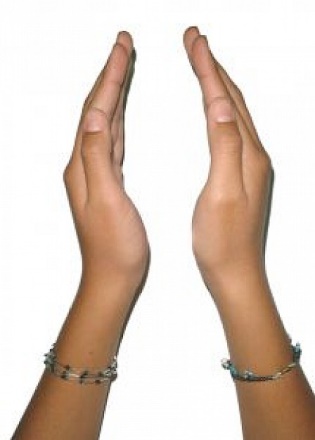 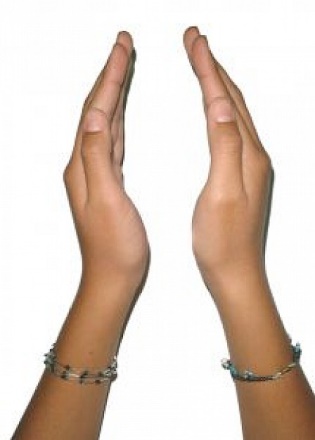 Systematic absences
How to interpret:

Every 2nd 
	21   42   63

Every 3rd
	31  32

Every 4th
	41   43

Every 6th
	61  65
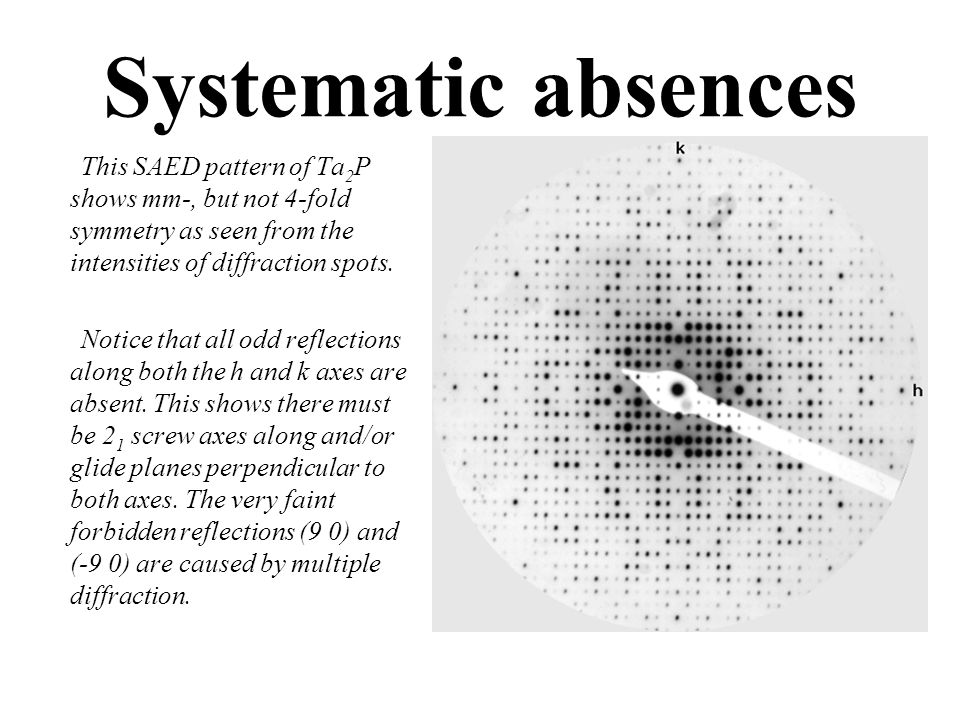 What you know when:
Autoindexing:	Lattice (14)
Scaling:			Point Group (43)
Refinement:		Space Group (84)
Hermann-Mauguin symbol
P 1
Primitive
No centering
And that’s all
Also tells you:   Bravais lattice = aP  ;  point group: 1
Unit cell can be anything
Hermann-Mauguin symbol
P 43 21 2
2-fold 
on 3rd axis
Primitive
No centering
Yay!
2-fold screw
on 2nd axis
4-fold screw
on “main”
axis
Also tells you:   Bravais lattice = tP  ;  point group: 422
tetragonal system     a == b    and a & b are equivalent
Hermann-Mauguin symbol
C 1 2 1
redundant
Base centered
On face opposite
c-axis
2-fold screw
on 2nd axis
redundant
Also tells you:   Bravais lattice = mC  ;  point group: 2
Angles α & γ = 90°, β can be anything
Hermann-Mauguin symbol
C2
Base centered
On face opposite
c-axis
2-fold screw
on 2nd axis
Also tells you:   Bravais lattice = mC  ;  point group: 2
Angles α & γ = 90°, β can be anything
Hermann-Mauguin symbol
F23
3-fold after
2-fold means
Cubic
(3-fold diagonal)
Face centered
2-fold
Also tells you:   Bravais lattice = cF  ;  point group: 23
All edges same legnth, all angles α β γ = 90°
What is a “point group”?
Essentially:
A point group is a space group 
without all the subscripts
Pitfalls: the “screwies”
P21212
P21221
P22121
P2221
P2212
P2122
Pitfalls: sub-space groups
P622
What else?
P6122 P6522 P6222 P6422 P6322
P6 P61 P65 P62 P64 P63 
P312 P321 P3112 P3121 P3212 P3221
P3 P31 P32 
P2 P21 C2 C222 C2221
P1
Pitfalls: alternate indexing
http://www.ccp4.ac.uk/html/reindexing.html
Dangerous ones:
P6x
P4x I4x
P3x  R3x  P3xXX
Unit Cell
Smallest part of the crystal 
that you can use to build up the rest of the crystal
with translation symmetry only
Asymmetric Unit (ASU)
Smallest part of the crystal 
that you can use to build up the rest of the crystal
with symmetry operations
“NCS ASU”
Builds ASU with Non-crystallographic symmetry operations
Frequency of Space Groups in PDB